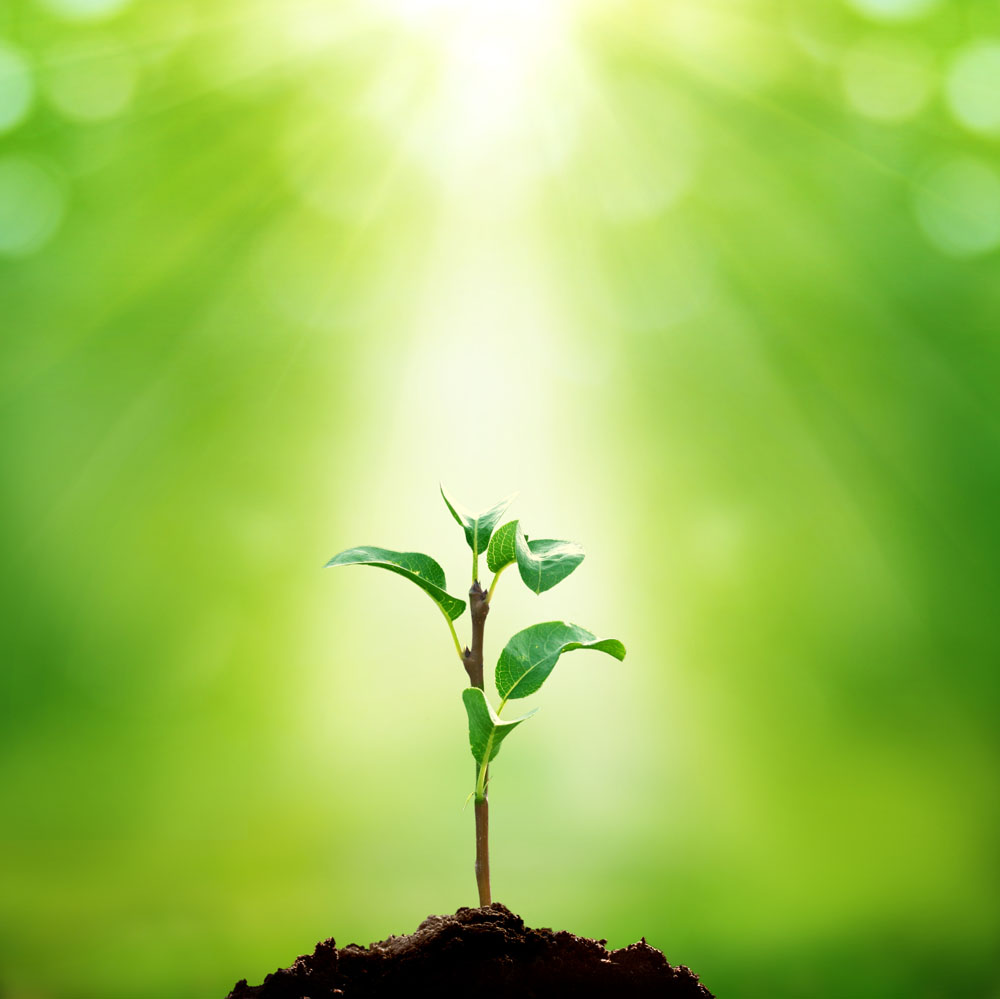 幸福微實驗-健康生活第五組
組員:劉誌杰 陳益晟	陳沼娜 蔡炎桐	呂煜善 孫榛淋
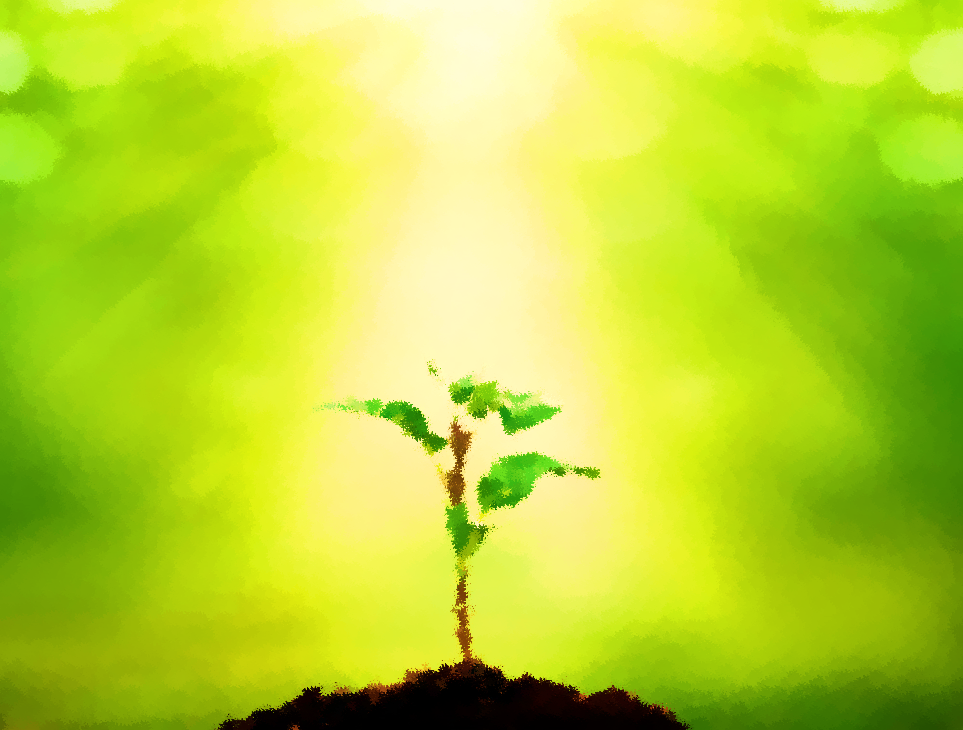 幸福微實驗-健康生活
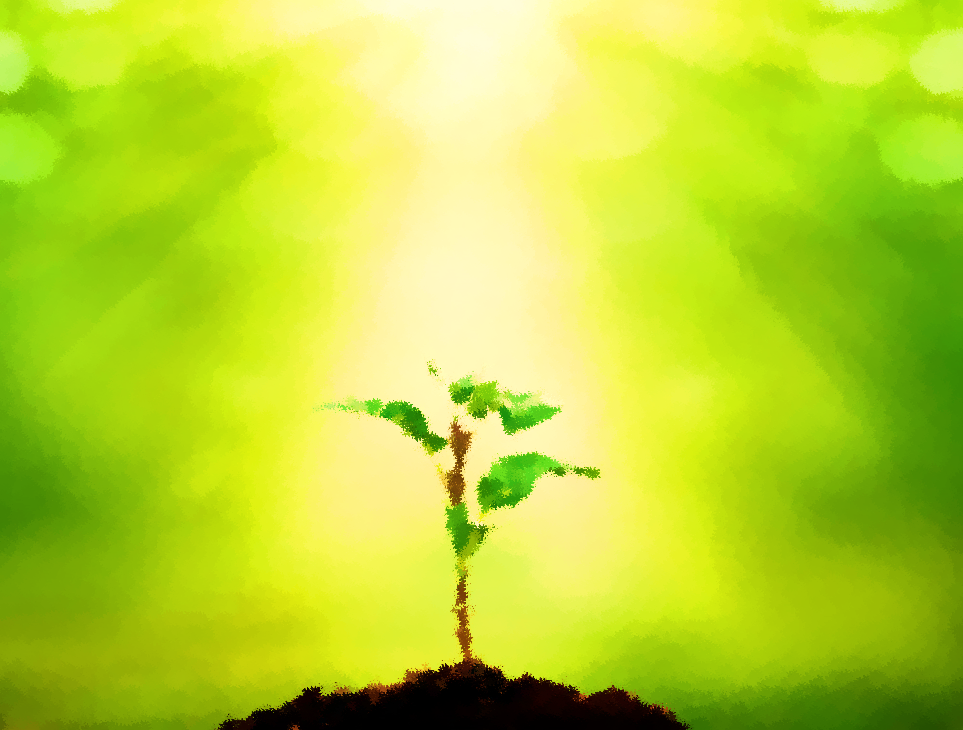 幸福微實驗前
在這次實驗之前，其實大家早就有想要養成運動習慣的想法，可是沒有人逼著根本就連動都不想動，這次藉著這個實驗逼迫自己執行，雖然時間沒有很久，只有一個禮拜，但是至少讓我們有了動力去自我實現。
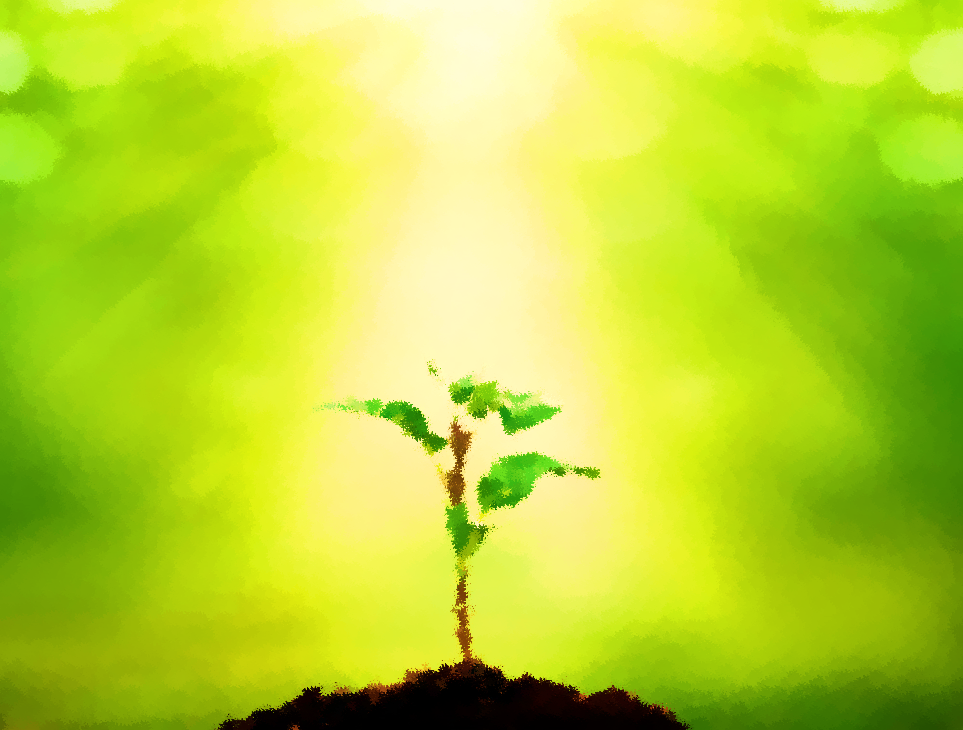 過程與紀錄
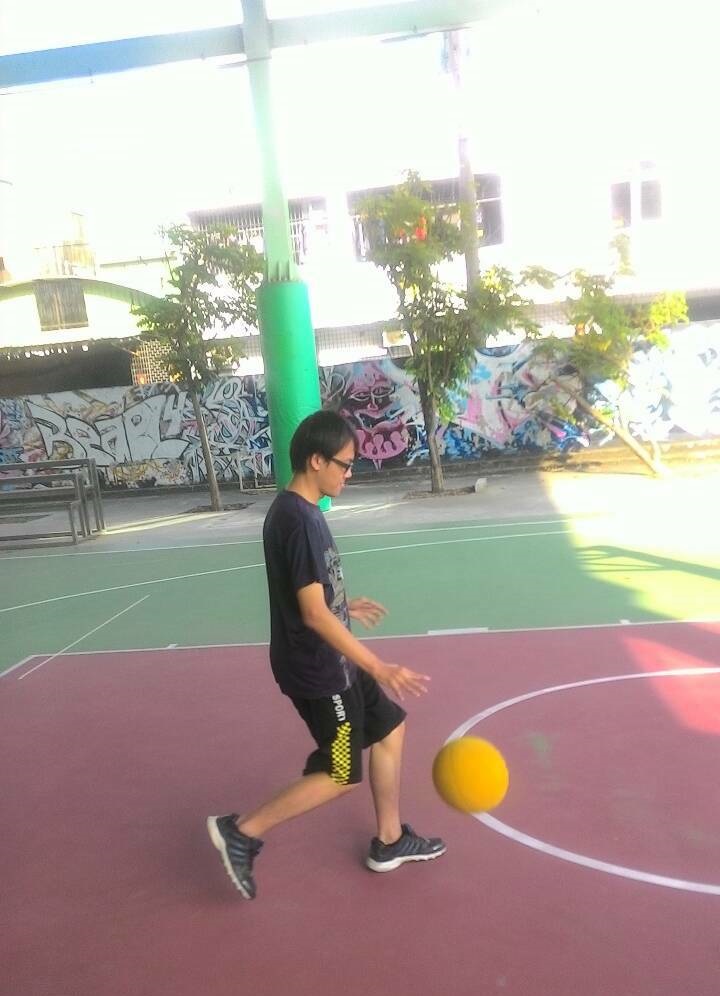 雖然不是第一次做微實驗，但卻是第一次以「運動」為實驗主題。過程中當然會覺得煩，因為自己平常不太愛運動，可是很神奇的，在運動完之後心情都會莫名的好，甚至雨過天晴的感覺，做什麼事情都順多了！
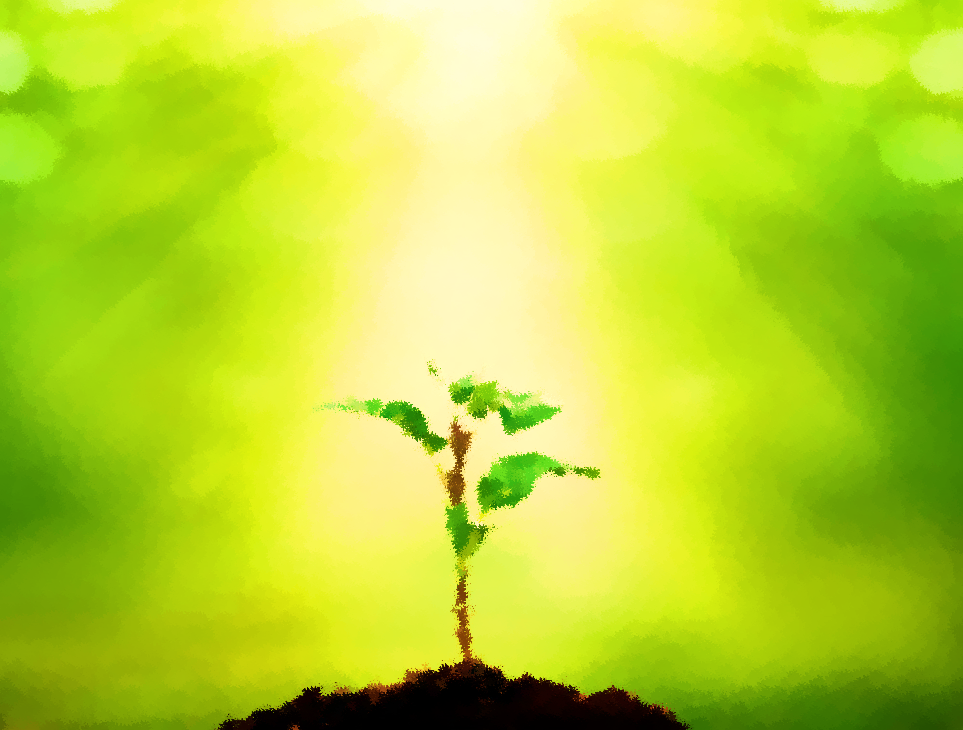 過程與紀錄
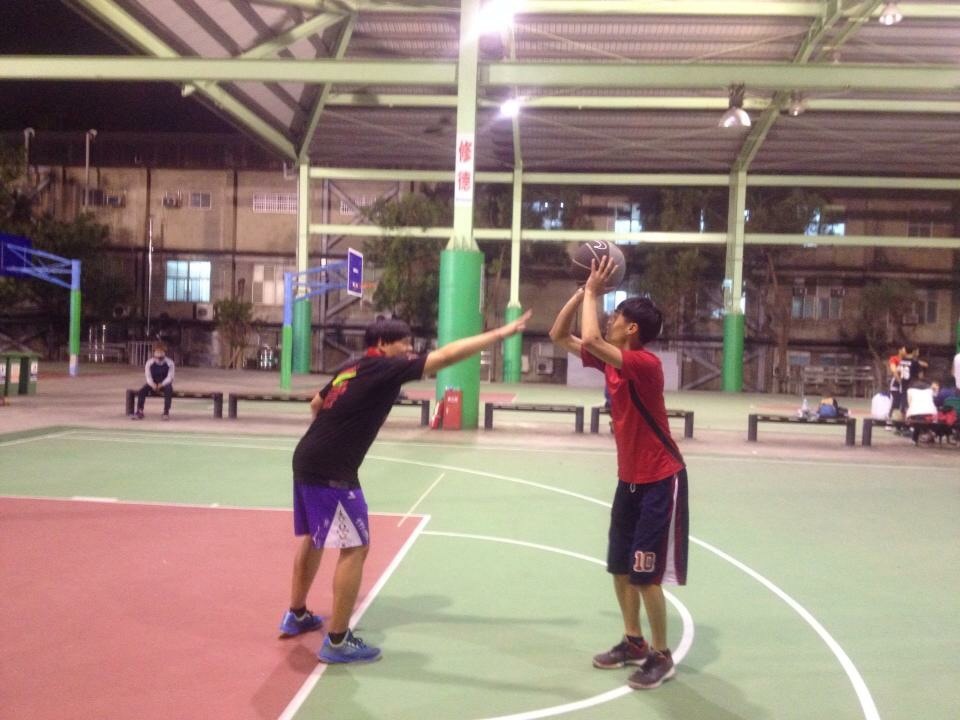 這次的幸福微實驗不僅讓我們更健康也讓我的人際關係更好 ，原本只會宅在家裡玩電腦的朋友也漸漸被我約出來打球！
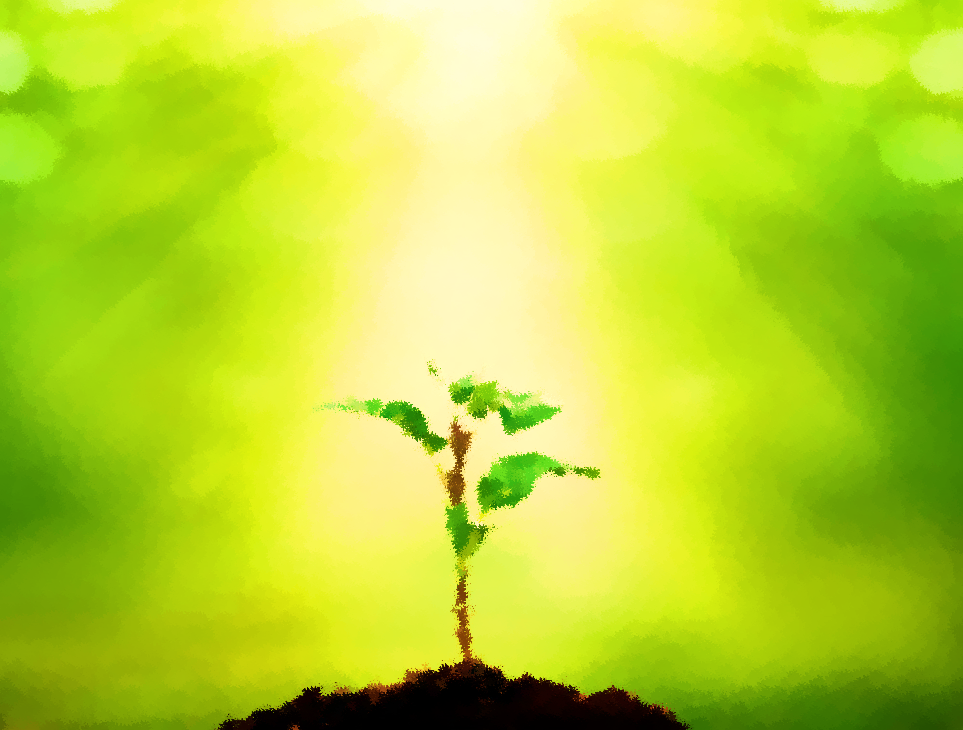 過程與紀錄
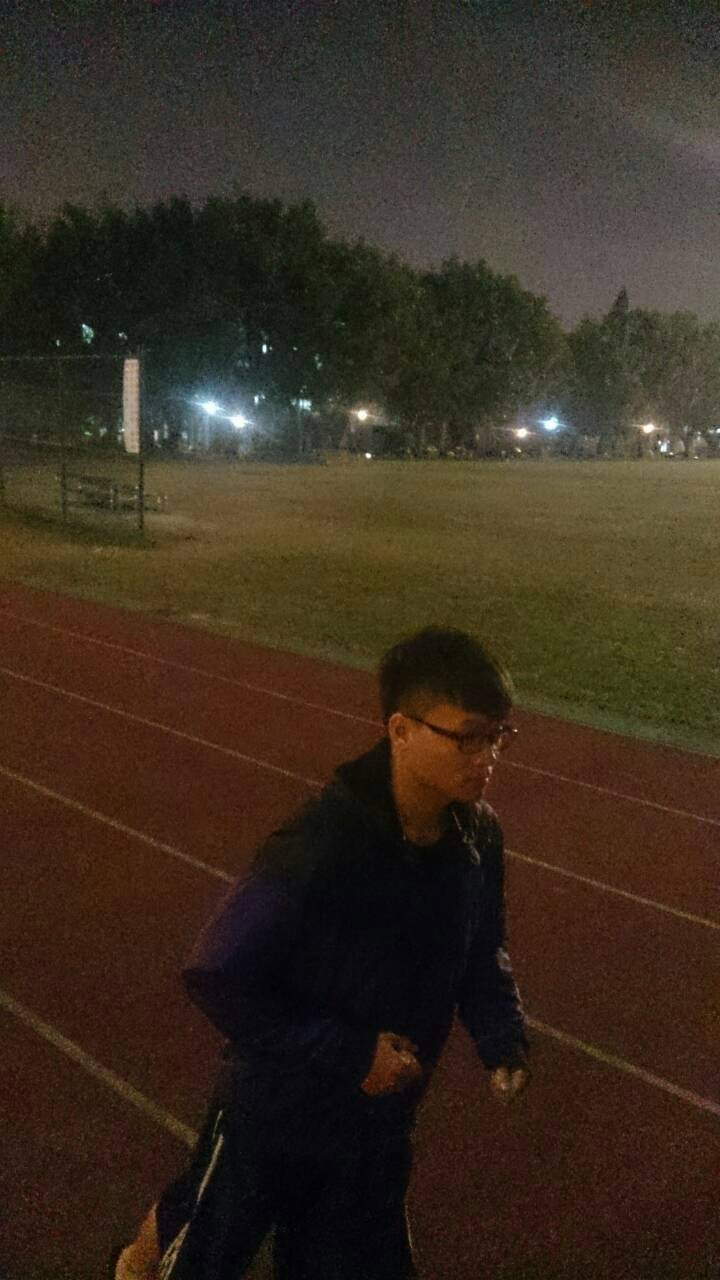 即使晚上這麼冷還是無法澆熄我對運動的熱情啊！運動不僅讓我們的專注力提升，又可以減輕課業上的壓力，真的是大大增加了我們的幸福感。
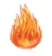 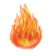 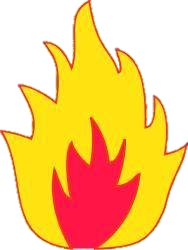 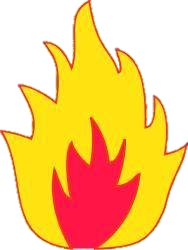 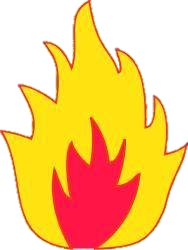 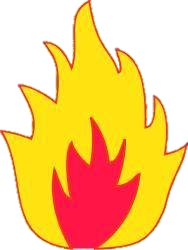 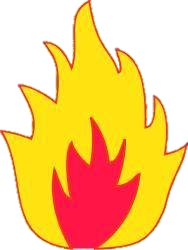 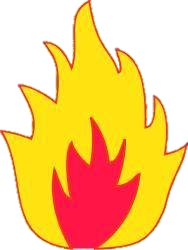 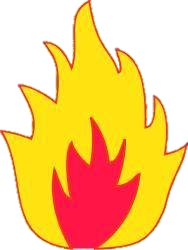 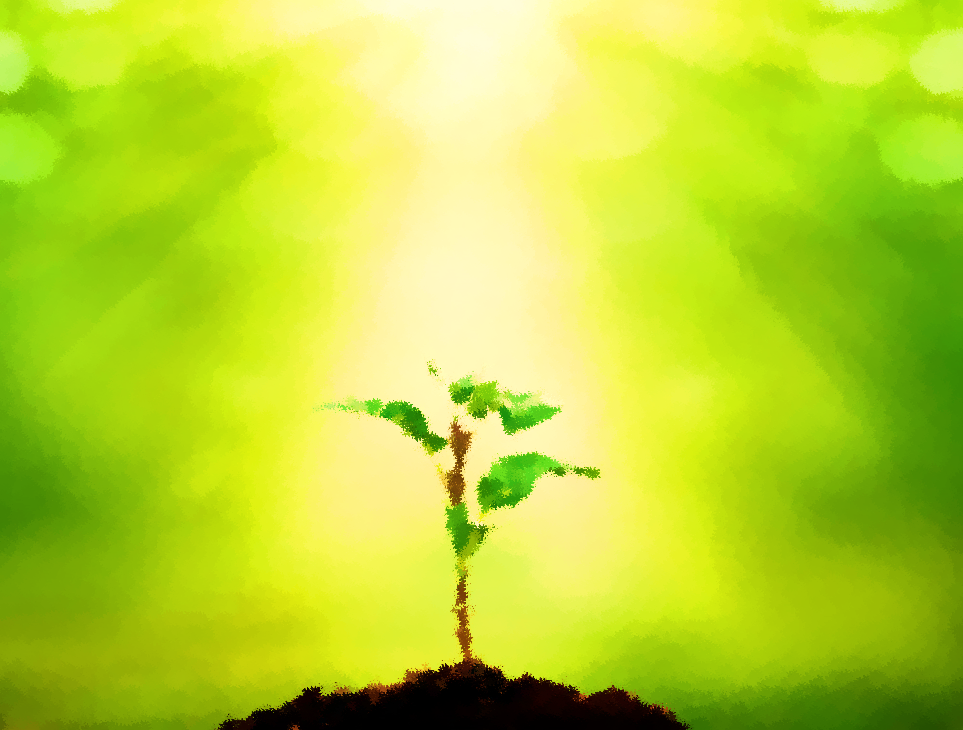 過程與紀錄
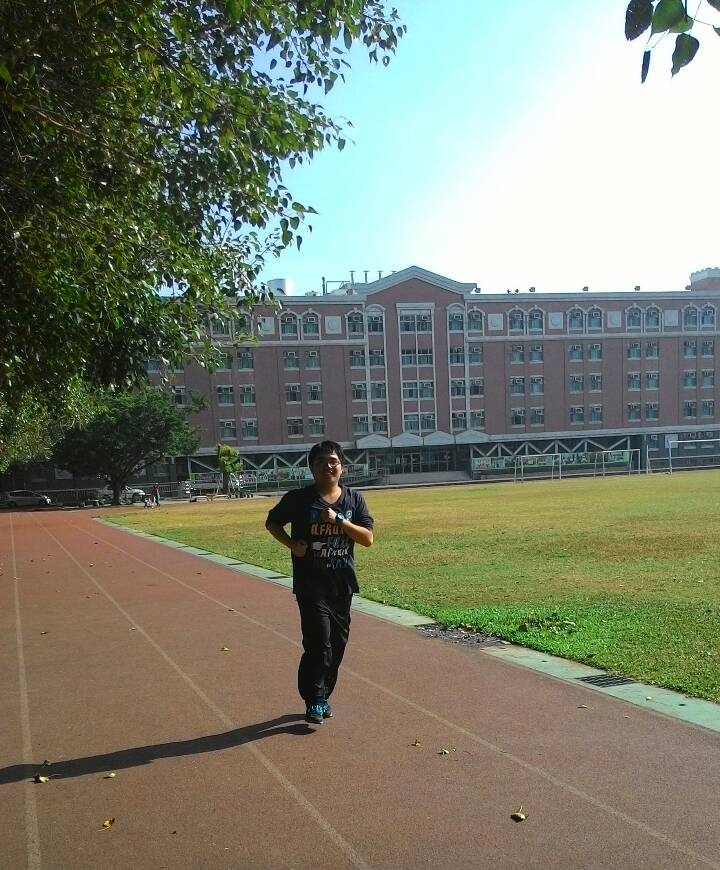 在這次微實驗中，我選擇了跑步，雖然跑完之後會很喘，但是在喘完之後，會有一種很舒暢的感覺，身體也會變得更健康，真是一兼二顧摸蛤仔兼洗褲！
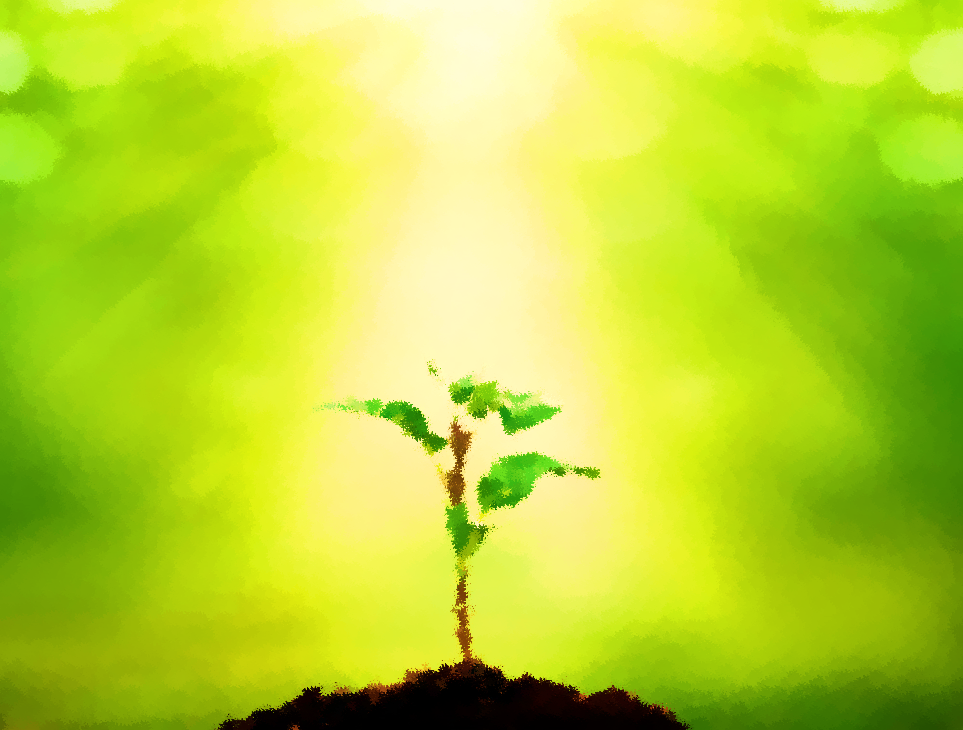 實驗結果與心得
經過這次幸福微實驗，我們發現因為透過約家人或是朋友一起實驗的方式，所以也讓我們跟家人的關係更加緊密，同時人際關係也變得更好了！短短兩個禮拜的實驗，讓我們充分的了解到每天運動的確能增加幸福感！
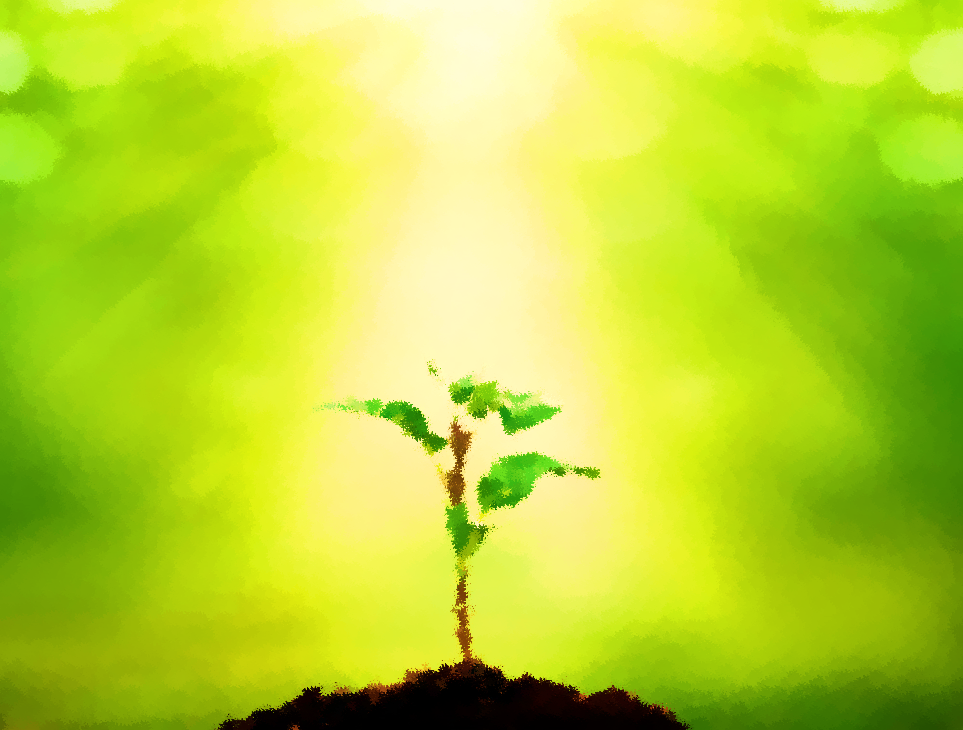 END謝謝各位的聆聽